Financial Aid/FAFSA
March 15, 2022
University of Virginia
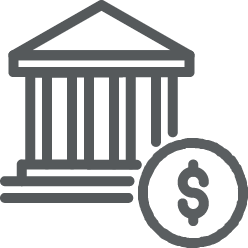 Definition of Financial Aid
What is financial aid?
Financial resources intended to help pay for college expenses. Can include:
Scholarships
Grants
Loans
Work Study
Scholarships
Scholarships are a form of aid that students do not need to repay
Can be need-based or non-need based
‘Outside’ scholarships are awarded by groups other than a college or university. Community organizations, high schools, companies, and private donors can award scholarships to students. These often require an application. 
Universities can also award scholarships. Sometimes a separate application is required, and other times students are considered based on their admission application
Grants
Grants do not need to be paid back
Often used interchangeably with scholarship, but generally used to describe federal, state, or institutional money
Examples:
Pell Grant
Virginia Guaranteed Assistance Program (VGAP)
Virginia Tuition Assistance Grant (VTAG)
Loans
Money that must be repaid- often with interest
Federal Student Loans:
Subsidized Direct Loan: no interest while the student is in school and first 6 months after graduation
Need-based
No payments until 6 months after graduation
Unsubsidized Direct Loan: will accrue interest while in school
Not need-based
No payments until 6 months after graduation
Both of these loans have a yearly and total limit
Interest rate for 21-22: 3.73%
Parent PLUS Loan
A federal student loan that is taken out by the parent
Can borrow up to the full cost of attendance minus other aid
Must pass a credit check
Has a high interest rate (7.28%) and origination fee (4.228%)
Can be used to make it looks like a student is receiving more aid than they are
Private Loans
A loan not offered by the federal government
Could be through a bank or other company
Private loans often:
Have higher interest rates
Have less flexible payment plans
Require payments to begin while still in school
Require a credit check or a co-signer
Work-Study
A student holds a part-time on campus job
Money is paid to student in a normal paycheck, not up-front at the beginning of the semester
Compared to an off-campus job, work study often have:
Flexible hours
Good pay
Opportunities to work with University faculty
Opportunity to gain relevant experience
How do Colleges Award Financial Aid?
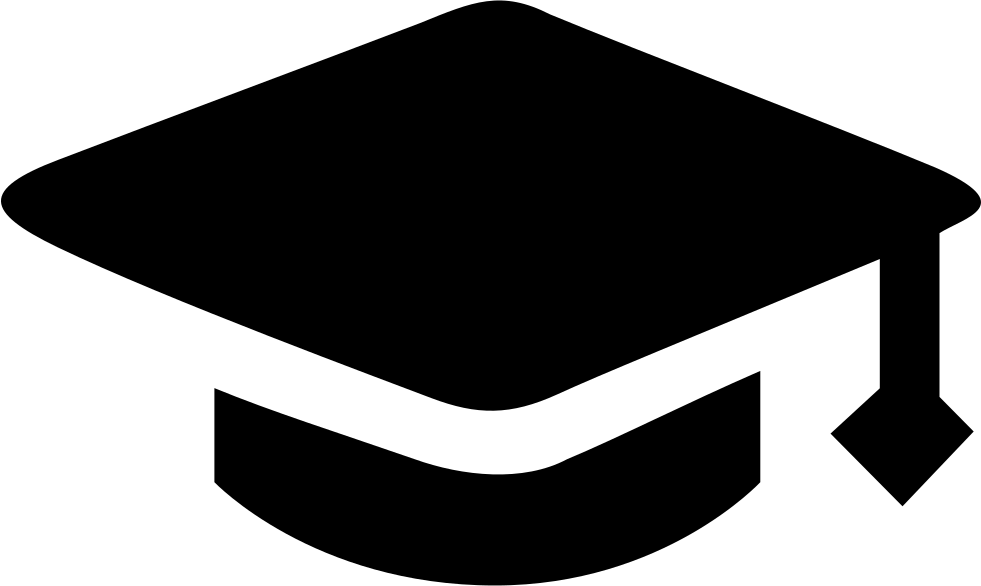 Cost of Attendance
An estimate of the total cost to attend a college for one academic year.
Includes:
Direct Costs:
Tuition and fees
Room and board
Indirect Costs:
Books and supplies
Transportation
Personal Expenses
Example- UVA
Living Expenses
Tuition and Fees
Expected Family Contribution (EFC)
A number calculated by the FAFSA that colleges use to determine how much financial aid you’re eligible to receive
Determining Financial Need
Financial Aid Package or Award Letter
A letter or page on an online portal that tells a student how much financial aid they would receive if they attended that college
Sample Financial Aid Award Letter
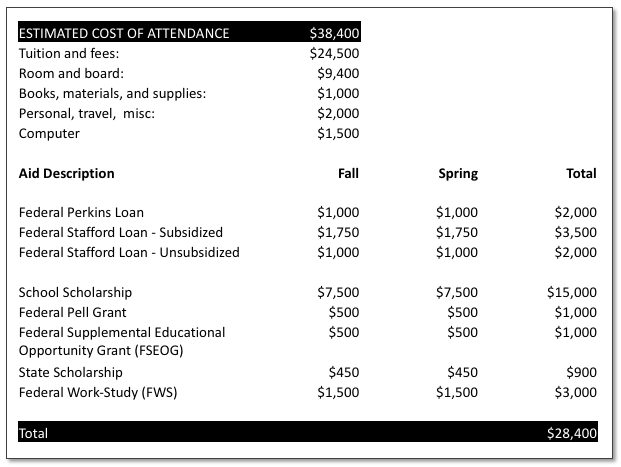 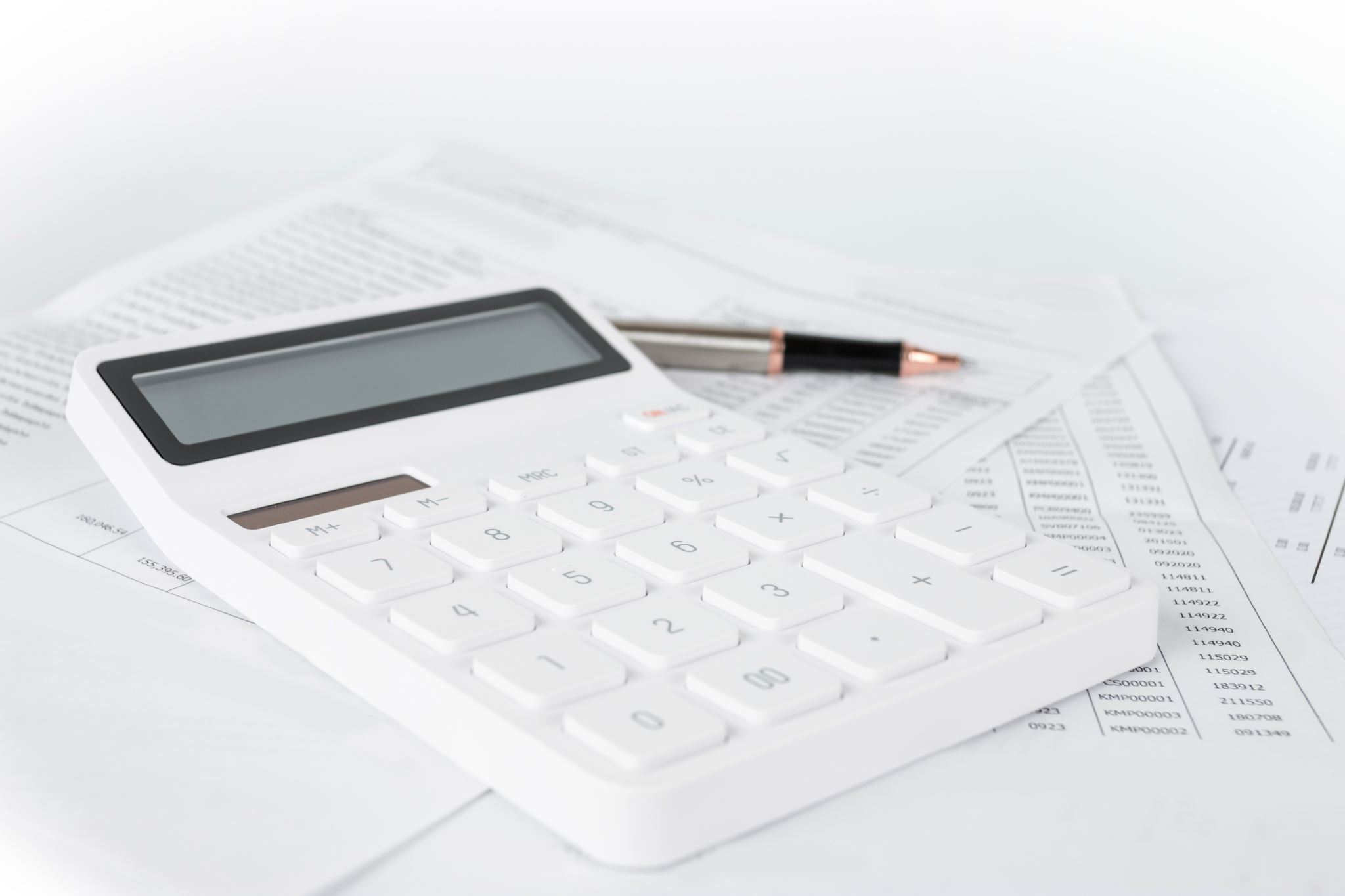 Comparing Award Letters
Find the total cost of the school (Cost of Attendance)
Subtract money you don’t have to pay back first (scholarships and grants)
Record that number
Subtract loan money and work-study offered
The amount left over is what you would need to pay out-of-pocket (or with other resources such as private loans)
Net Price Calculator
A tool that can help a family estimate the amount of financial aid they would receive at a particular college or career school.
Find a school’s calculator on the Department of Education website: https://collegecost.ed.gov/net-price
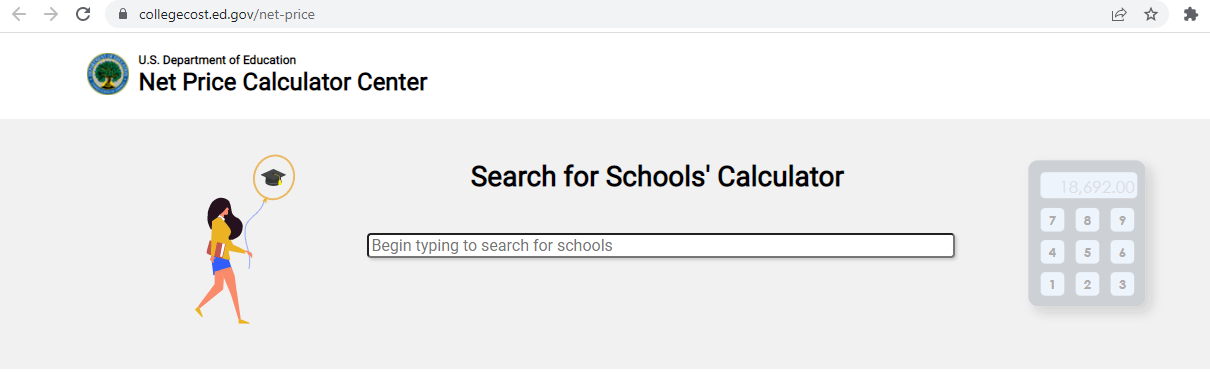 Questions to ask/Things to Consider
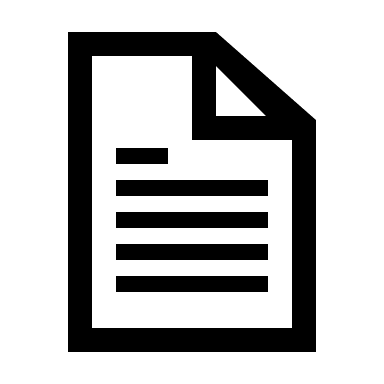 APPLYING FOR FINANCIAL AID
FAFSA
Free
Application for
Federal
Student
Aid
A federal form that students submit to be considered for financial aid
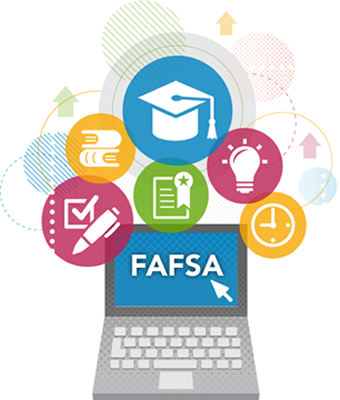 FAFSA OVERVIEW
FAFSA Process
Create an FSA ID
- A username and password
- Used to log into federal financial aid websites
- Used as a digital signature
Both the student and one parent need to create an FSA ID
Be sure to write down your username and password and save it somewhere you will remember!
FAFSA Process- Complete the FAFSA
Student demographics
DOB, SSN, high school, colleges 
Dependency determination
Is the student dependent (will they need to include parent information on the FAFSA)
Parent demographics
Marital status, SSN, DOB, address
Parent financial information
Tax information from two years before school year for which you are applying
Assets, bank account balances, investments
Do not need to include retirement savings (such as 401(k)
Student financial information
Same as parent (many students have no or less financial info)
What happens next?
FAFSA Tips
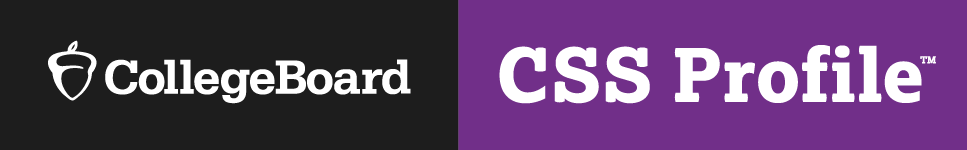 CSS Profile
A financial aid application designed by College Board
 Used by some colleges when awarding institutional (school) financial aid
 Fee to submit ($25 for the first, $16 for each additional; fee waivers are available)
Schools in Virginia:
 William and Mary
University of Richmond
University of Virginia
Washington and Lee
Patrick Henry College
Other Colleges such as:
Georgetown
Duke
NYU
Yale
Full list available at cssprofile.collegeboard.org
Deadlines
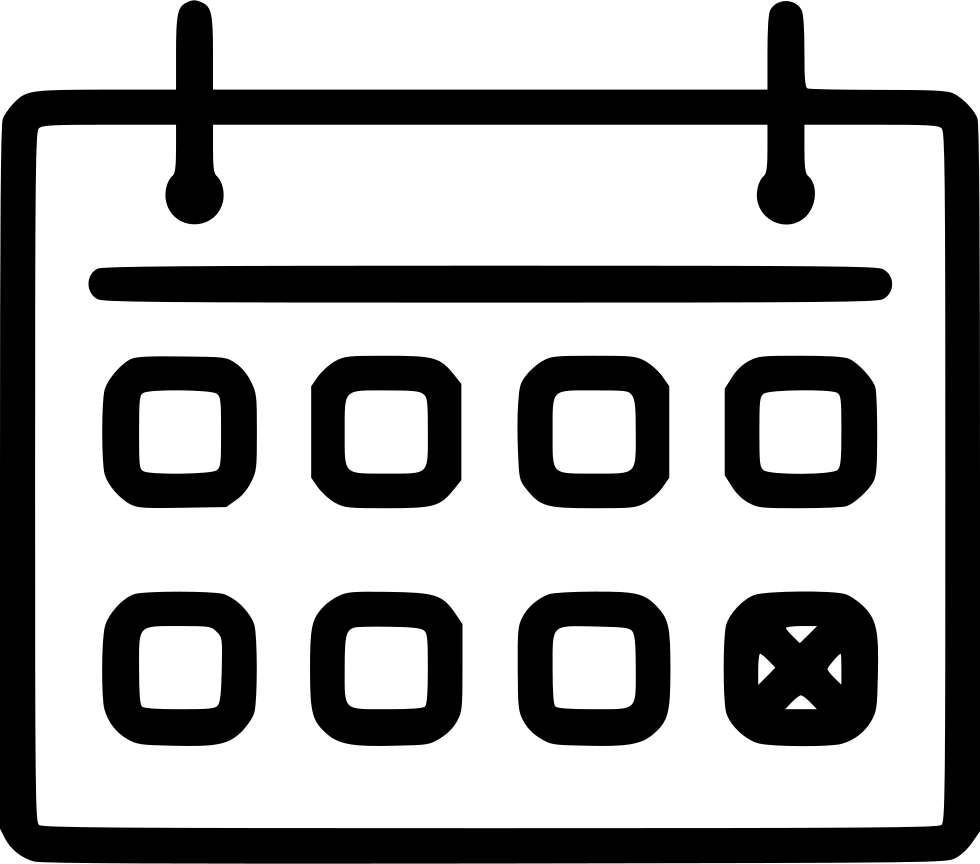 It is extremely important that you submit the FAFSA ( and if needed CSS Profile) by the deadline given by the college
If you don’t, you may:
Receive your financial aid package late 
Receive less aid
There are schools in Virginia with priority FAFSA deadlines as early as November 1st. Be sure to check with all of the schools you are interested in and be sure to submit your FAFSA by that deadline!
Scholarships
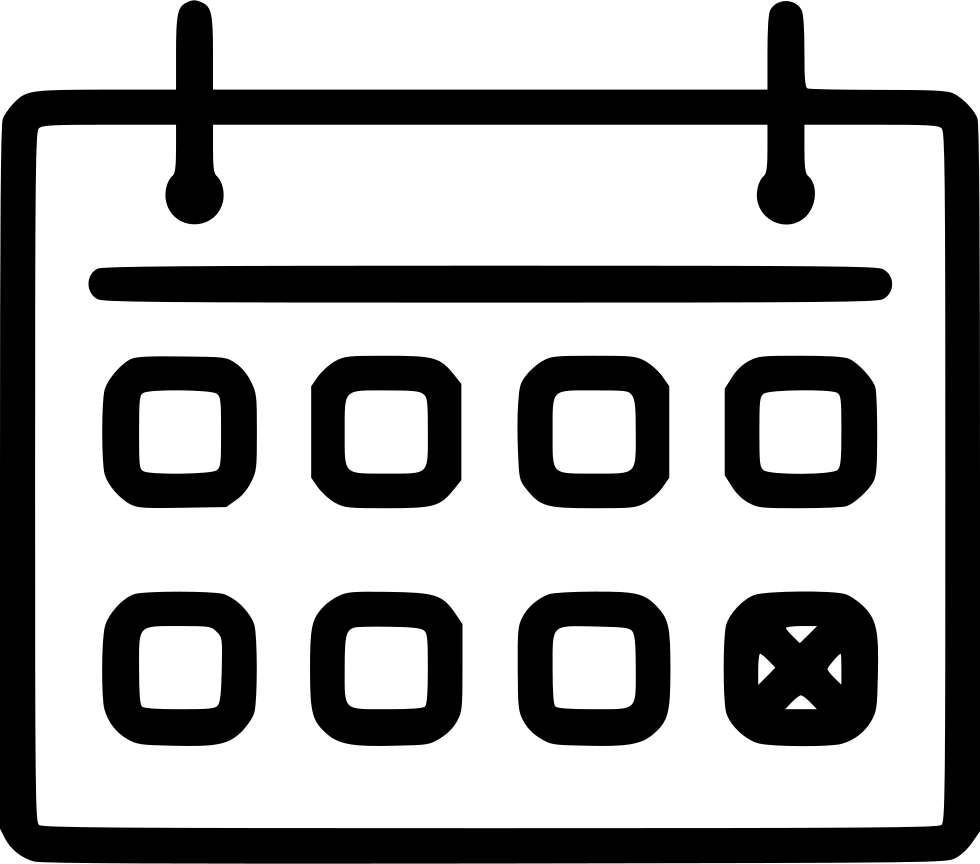 How to Find Scholarships
Many scholarships can be used at technical/trade school or community college!
Your local community
School, church, businesses, community organizations
Scholarship Search Engines
https://bigfuture.collegeboard.org/pay-for-college/scholarship-search
https://www.goingmerry.com/
https://www.fastweb.com/
National Scholarship Programs
QuestBridge
Jack Kent Cooke
Questions?
Julie Kusnerik
JAK8BZ@virginia.edu
Resources:
Federal Student Aid website: https://studentaid.gov/
https://finaid.org/
Student Financial Services: sfs.virginia.edu